26th Meeting of the Wiesbaden Group on Business RegistersSession 4 : Administrative Data
The French Business Register for the economic restructuring
Olivier Haag
Insee
25/09/2018
Outlines
What are we talking about?
 
An overview of CITRUS

The CITRUS workflow

The main contribution of the administrative data

The CITRUS output

How taking into account the enterprises in CITRUS?
The French Business register for the economic restructuring
25/09/2018
2
LeU X
LeU X
disapears
LeU X
LeU Z
LeU Y
disapears
New ID
disapears
LeU Y
What is an economic retructuring?
Activity transfers between legal units
The most common cases
Absorbtion



Merger
The French Business register for the economic restructuring
25/09/2018
3
LeU X
LeU X
LeU X
LeU X
LeU Y:new
LeU Y
LeU Y
LeU Z:new
What is an economic retructuring?
Scission





partial contribution of assets
The French Business register for the economic restructuring
25/09/2018
4
What are the impacts on the business statistics?
For longitudinal studies

Can generate atypical temporal evolution

Blur the message for sectorial analysis
The French Business register for the economic restructuring
25/09/2018
5
What are the impacts on the business statistics?
Example of a merger
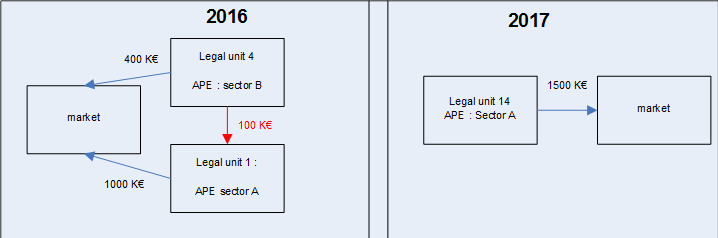 The French Business register for the economic restructuring
25/09/2018
6
How taking them  into account?
Decomposition of the sectotial evolution by  population



The sustainable enterprises (P)
The business demography (pure creation (N) – cessation (M))
The inflows (EC) – the outflows (SC)
These 3 catégories can be directly indentified by the French NSBR
The enterprises involved in an economic restructuring
This category cannot be indentified by the French NSBR => we need more information
Implementation of a specific BR for the economic restructuring
The French Business register for the economic restructuring
25/09/2018
7
CITRUS : the BR of economic restructuring
Collects administrative and statistical data about restructuring (couple of legal units)
Creates a new statistical unit called envelope to neutralize the effects of the restructuring 
Includes the legal units which participate to the restructuring for the current year and the year before
Tries to produce the same structure for the year “Y-1” (before the restructuring) than for the year “Y” (after the restructuring)
The French Business register for the economic restructuring
25/09/2018
8
Which impacts on the business statistics?
Example of a merger
envelope
This flow must be eliminated because it disapears after the restructutring
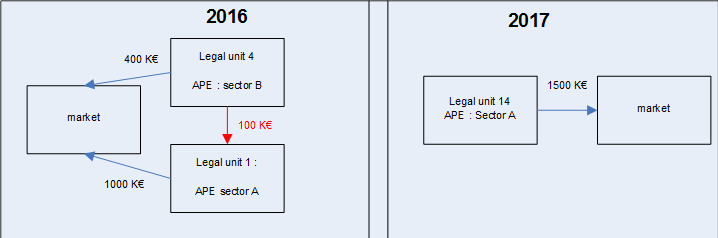 Nace code of the envelope A
for 2017 and 2016
The French Business register for the economic restructuring
25/09/2018
9
The CITRUS workflow
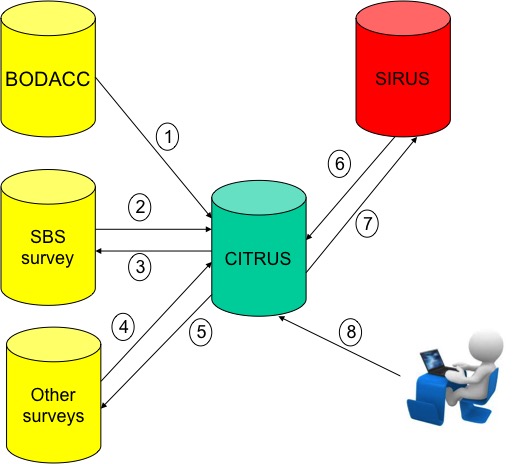 The French Business register for the economic restructuring
25/09/2018
10
The administrative source
The Official Bulletin of Civil and Commercial Advertisements (BODACC)

The publicity of deeds registered in the Trade and Legal units Register

Data come from the registries of the commercial courts

Insee downloads daily XML files from this open data web site
The French Business register for the economic restructuring
25/09/2018
11
The administrative source
The information we need, are not directly available
Keep only announcements that contain keywords associated with a restructuring
Then, we aim at identifying	
the identifier of the legal unit "beneficiary" and ceding
the type of restructuring: split, partial transfer of assets, absorption…
the dates of the restructuring
the amounts exchanged
The French Business register for the economic restructuring
25/09/2018
12
The administrative source
Gives an important part of the information (77% of the LeU in restructuring)

Gives up-to-date information (60% of the total number of BODACC files are known no later than 30 days after the decision date)

Can be used for short term statistics analyses
The French Business register for the economic restructuring
25/09/2018
13
Statistical sources
SBS survey
legal units undergoing restructuring are automatically included in the take all strata
to complete the missing information of the BODACC (mainly the amount of the transfers)
Other surveys
No specific question
Information when the clerks contact the enterprises
The French Business register for the economic restructuring
25/09/2018
14
The output of CITRUS
CITRUS provides three types of outputs

The list of legal units which participate to a restructuring for a given year

The amounts exchanged during the restructuring: useful to calculate the real investment of the legal units

The envelope’s data
The French Business register for the economic restructuring
25/09/2018
15
The envelope’s data
a legal unit belongs to one and only one envelope for a given year

the perimeter of the envelope
Legal unit in the entry of restructuring which will be used to calculate the Y-1 data
Legal unit in exit which makes it possible to calculate the Y data

the Nace code for the envelope

an aggregation coefficient: use to neutralize flows between units present (respectively absent) before restructuring and having disappeared (respectively appeared) after the restructuring
The French Business register for the economic restructuring
25/09/2018
16
The envelope in enteprises
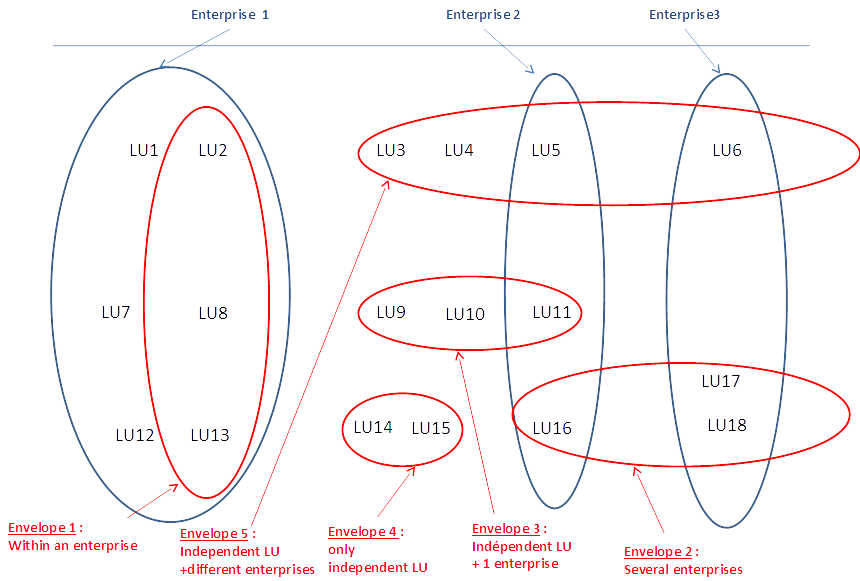 The French Business register for the economic restructuring
25/09/2018
17
The envelope in enteprises
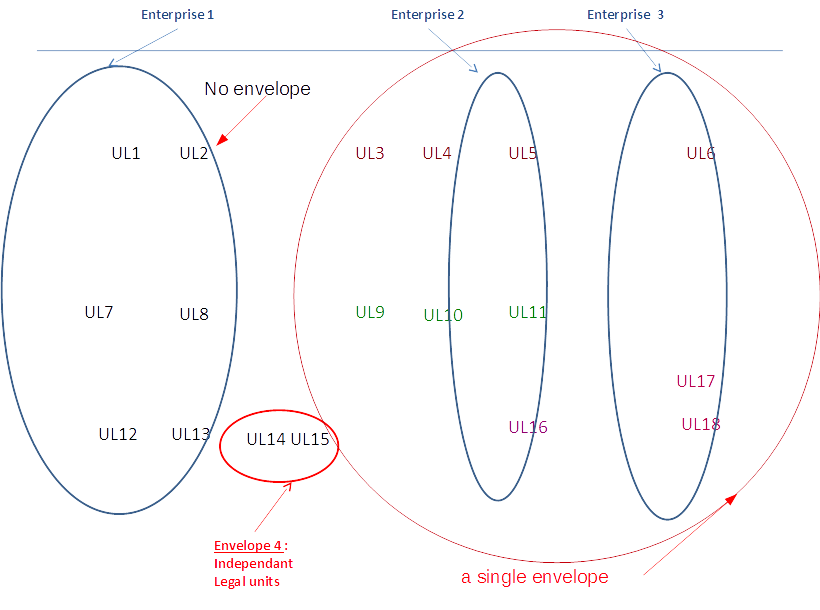 The French Business register for the economic restructuring
25/09/2018
18
Conclusion
CITRUS provides information about restructuring
To improve the relevance of the temporal controls of the surveys data
To improve the quality of the investment data
To calculate aggregates in a comparable evolution and at a constant field 
Useful for  Early Warning System

The contribution of the administrative source is undeniable to identify units undergoing restructuring within very short deadlines
The French Business register for the economic restructuring
25/09/2018
19
The French Business Register for the economic restructuring
Thanks for your attentionSome Questions ?